Week   2
หลักนิเทศศาสตร์
บทที่ 2
ทฤษฎีการสื่อสาร 
ความหมายและประเภทของการสื่อสาร
1
ความหมายของการสื่อสาร
Aristotle กล่าวว่า “การสื่อสาร” หมายถึง การแสวงหาวิธีการชักจูงใจที่พึงมีอยู่ทุกรูปแบบ ทุกประเภท

 Edward Spair กล่าวว่า “การสื่อสาร” หมายถึง การตีความหมายโดยใช้สัญชาตญาณ ต่อท่าทางที่แสดงเป็นสัญลักษณ์โดยไม่รู้ตัว ต่อความคิดและพฤติกรรมของวัฒนธรรมของบุคคล
2
ความหมายของการสื่อสาร
Wilbur Schramm กล่าวว่า การสื่อสาร คือ การมีความเข้าใจร่วมกันต่อเครื่องหมายที่แสดงข่าวสาร

Charles E. Osgood กล่าวว่า การสื่อสารเกิดขึ้นเมื่อฝ่ายหนึ่ง คือ ผู้ส่งสาร มีอิทธิพลต่ออีกฝ่ายหนึ่ง คือผู้รับสารโดยใช้สัญญาณต่าง ๆ ซึ่งถูกส่งผ่านสื่อ ที่เชื่อมระหว่าง 2 ฝ่าย
3
ความหมายของการสื่อสาร
กล่าวโดยสรุป “การสื่อสาร” หมายถึง      
	กระบวนการการถ่ายทอดสาร (Message)      
	จากบุคคลฝ่ายหนึ่งเรียกว่า ผู้ส่งสาร (Source) 
	ไปยังบุคคลอีกฝ่ายหนึ่ง เรียกว่า ผู้รับสาร (Receiver)  
	โดยผ่านสื่อ (Channel)
4
ลักษณะสำคัญของการสื่อสาร
1. เป็นกระบวนการที่มีการเคลื่อนไหวเปลี่ยนแปลงอย่างต่อเนื่องตลอดเวลา / พลวัต (dynamic)
2. เป็นกระบวนการที่แต่ละองค์ประกอบมีปฏิสัมพันธ์ต่อกันในเวลาเดียวกันและต่อเนื่องกันไปส่งผลซึ่งกันและกันตลอดกระบวนการ
3. เป็นพฤติกรรมที่มนุษย์หลีกเลี่ยงไม่ได้
5
ลักษณะสำคัญของการสื่อสาร
4. เป็นพฤติกรรมที่มีความสัมพันธ์กับจิตใจและการแสดงออกของคู่สื่อสาร
5. ต้องมีการแลกเปลี่ยน / ถ่ายทอดอารมณ์ความรู้สึก ข้อมูล ข่าวสาร ความคิด ฯลฯ เรียกว่า สาร (message)
6. คู่สื่อสารต้องอาศัยรหัส/สัญลักษณ์ต่าง ๆ เพื่อแทนความหมายที่ต้องการ
7. การสื่อสารเกิดขึ้นทั้งโดยเจตนา / ไม่เจตนาก็ได้
6
ลักษณะสำคัญของการสื่อสาร
8. การสื่อสารตั้งอยู่บนหลักการของความสัมพันธ์ระหว่าง คู่สื่อสาร
9. เป็นกระบวนการที่ต้องอาศัยปริบทของการสื่อสาร
10. เป็นกระบวนการย้อนกลับไม่ได้และทำซ้ำเหมือนเดิมไม่ได้
11. การสื่อสารเกิดขึ้นด้วยวัตถุประสงค์ต่าง ๆ ทั้งที่ระลึกได้และระลึกไม่ได้
7
การศึกษาวัตถุประสงค์ของการสื่อสาร
เบอร์โล กล่าวว่า การศึกษาวัตถุประสงค์ในการสื่อสารของมนุษย์ควรพิจารณาใน 2 มิติ คือ 
1. วัตถุประสงค์ “โดยใคร” (The “Who” of Purpose)
มุ่งศึกษาวัตถุประสงค์ของคู่สื่อสารว่า  ผู้ส่งสารและผู้รับสารมีวัตถุประสงค์ต้องการอะไรในการสื่อสาร
2. วัตถุประสงค์ “อย่างไร” (The “How” Purpose)
- วัตถุประสงค์ที่เกิดผลทันที  (Consummatory   Purpose)  คือ วัตถุประสงค์ของการสื่อสารที่ผู้ส่งสารสามารถสร้างอิทธิพลเหนือผู้รับสารได้ทันที / เกิดความพึงพอใจทันทีทันใด 
- วัตถุประสงค์ที่ใช้เป็นเครื่องมือ  (Instrumental Purpose) คือ วัตถุประสงค์ที่ผู้ส่งสารไม่ได้หวังให้เกิดผลแก่ตนและผู้รับทันทีแต่มุ่งหวังให้นำสารนั้นไปใช้เป็นจุดเริ่มต้นหรือใช้เป็นเครื่องมือทำให้เกิดการเปลี่ยนแปลงความรู้ ทัศนคติและพฤติกรรมก่อให้เกิดการตัดสินใจต่อไป
8
การศึกษาวัตถุประสงค์ของการสื่อสาร
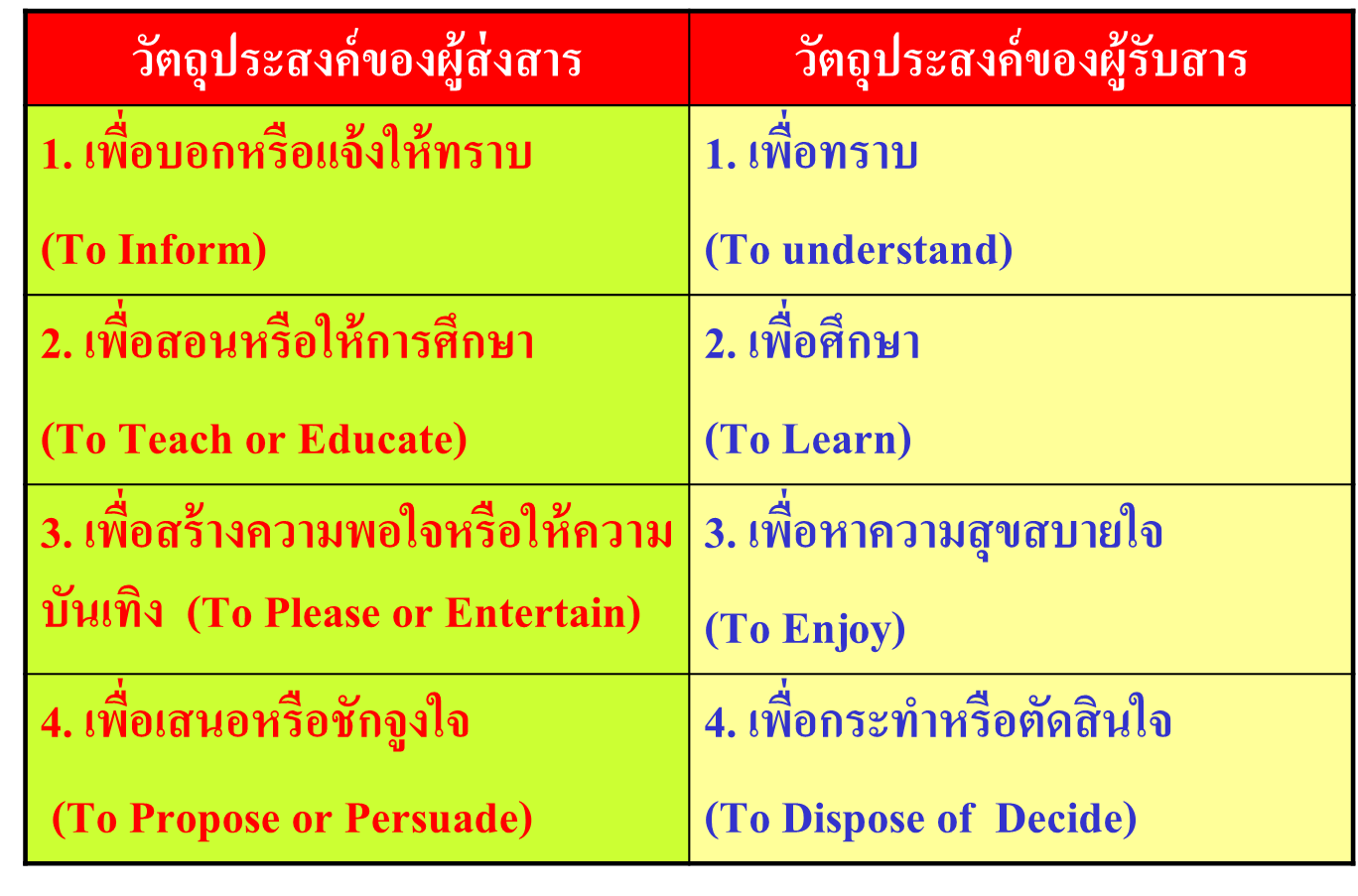 วิลเบอร์ ชแรมม์  
สรุปวัตถุประสงค์ ในการสื่อสารของผู้ส่งสารและผู้รับสารเปรียบเทียบไว้  ดังนี้
9
โดยสรุปมนุษย์สื่อสารกันด้วยวัตถุประสงค์ต่าง ๆ ดังนี้
เพื่อบอกกล่าว / แจ้งข้อมูลข่าวสารให้ผู้อื่นทราบ  (To Inform)
 เพื่อศึกษา / เรียนรู้ตนเอง บุคคลอื่น / โลกภายนอก (To Learn)
 เพื่อสร้างอิทธิพล/ให้เกิดผลอย่างหนึ่งอย่างใดต่อตนเอง บุคคลอื่นและสิ่งแวดล้อมรอบตัว  (To Influence)
 เพื่อสร้างสรรค์ + รักษาสัมพันธภาพระหว่างกัน (To Relate and Maintain)
 เพื่อสร้างความเพลิดเพลินบันเทิงใจ (To Entertain)
 เพื่อช่วยเหลือเกื้อกูลกัน  (To Help)
 เพื่อส่งเสริมให้เกิดการพัฒนา  (To Develop)
10
ประเภทของการสื่อสาร
1. การแบ่งประเภทโดยใช้จำนวนผู้สื่อสารเป็นเกณฑ์
	1.1 การสื่อสารภายในบุคคล (Intrapersonal Communication)
	1.2 การสื่อสารระหว่างบุคคล (Interpersonal Communication)     มีลักษณะเฉพาะคือ    
		- Face-to-Face		- direct
		- personal		- Informal  
	1.3 การสื่อสารกลุ่มเล็ก   (Small Group Communication)  =  การสื่อสารระหว่างบุคคลตั้งแต่ 		3 – 12 คน เช่น ครอบครัว
	1.4 การสื่อสารกลุ่มใหญ่   (Large Group Communication) =  การสื่อสารระหว่างบุคคล				ตั้งแต่ 12 คนขึ้นไป มีลักษณะเป็นทางการมากกว่ากลุ่มเล็ก เช่น  การสอนนศ.กลุ่มใหญ่
11
ประเภทของการสื่อสาร
1. การแบ่งประเภทโดยใช้จำนวนผู้สื่อสารเป็นเกณฑ์ (ต่อ)
	1.5 การสื่อสารในที่สาธารณะ  (Public Communication) = การที่ผู้ส่งสารส่งสารไปยังคนจำนวน		มากที่มารวมอยู่ในที่เดียวกันหรือใกล้เคียงกัน  เป็นทางการมากกว่ากลุ่มใหญ่  เช่น  การปราศรัย
	1.6 การสื่อสารในองค์การ   (Organization Communication) = แสดงถึงหน้าที่ วัตถุประสงค์ 			จุดมุ่งหมายขององค์การ 
	1.7 การสื่อสารระหว่างวัฒนธรรม (Intercultural Communication) =  ผู้ส่งสารและผู้รับสารมี			ความแตกต่างทางวัฒนธรรม
12
ประเภทของการสื่อสาร
1. การแบ่งประเภทโดยใช้จำนวนผู้สื่อสารเป็นเกณฑ์ (ต่อ)
	1.8 การสื่อสารมวลชน (Mass  Communication) = การสื่อสารซึ่งผู้ส่งสารอยู่ในรูปขององค์การ 			หน่วยงาน หรือสถานบันที่มีความเชี่ยวชาญเกี่ยวกับการใช้สื่อมวลชนประเภทต่าง ๆ ในการส่งข่าวสาร			อย่างกว้างขวาง รวดเร็วต่อเนื่องไปยังมวลชนผู้รับสารจำนวนมากซึ่งมีภูมิหลังแตกต่างกัน
	1.9 การสื่อสารผ่านคอมพิวเตอร์ (Computer - Mediated  Communication / Virtual 		Communication) = การสื่อสารซึ่งเกิดจากความเจริญก้าวหน้าทางเทคโนโลยีในการนำการ			โทรคมนาคมมาผสานกับระบบคอมฯ จึงเกิดเครือข่ายอัจฉริยะ (intelligent network) 
				- Internet		     - e-mail           - teleconferencing
13
ประเภทของการสื่อสาร
2. การแบ่งประเภทโดยใช้ภาษาเป็นเกณฑ์
	2.1 การสื่อสารโดยใช้วัจนภาษา    (Verbal Communication)
	2.2 การสื่อสารโดยใช้อวัจนภาษา (Nonverbal Communication) 
		2.2.1 ภาษาท่าทางหรือการเคลื่อนไหวทางกาย  (Kinesics : Behavior or Body 							Movement)
		2.2.2 ปริภาษา (Paralanguage) หมายถึง สิ่งที่เกิดขึ้นควบคู่หรือพร้อมกับภาษาพูดและภาษาเขียน
		2.2.3 การแสดงออกหรือการแสดงตน (Self – Presentation)
		2.2.4 สิ่งแวดล้อมทางกายภาพ   (Physical Environment)
14
ประเภทของการสื่อสาร
3. การแบ่งประเภทโดยใช้การเห็นหน้าระหว่างคู่สื่อสารเป็นเกณฑ์
 	3.1 การสื่อสารแบบเห็นหน้าหรือเผชิญหน้า (Face-to-Face Communication)
3.2 การสื่อสารแบบไม่เห็นหน้าหรือการสื่อสารโดยผ่านสื่อ 
(Interposed Communication)
15